Retrofitting Social Housing in Stoke-on-Trent: Strategic Recommendations for Effective Implementation
Student number: 22014691
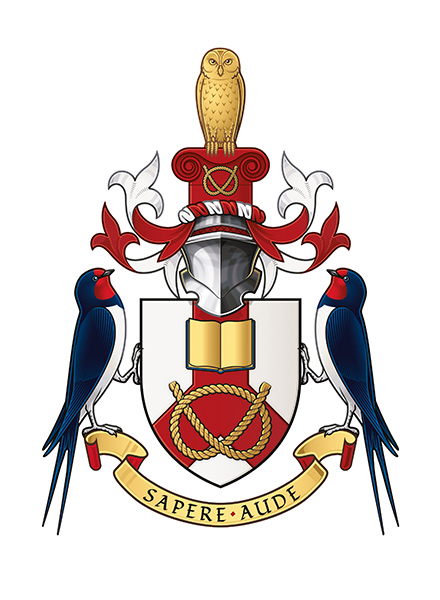 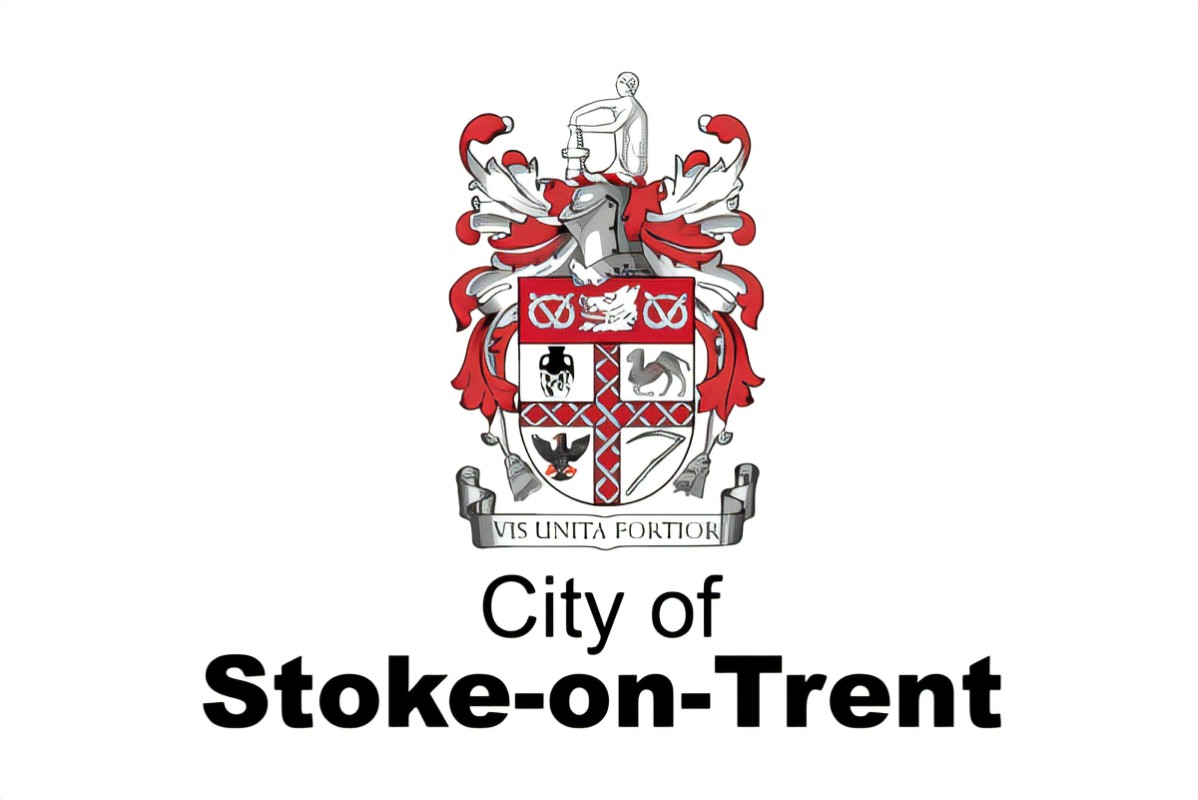 INTRODUCTION
Retrofitting existing housing is now recognized as a cornerstone of the UK’s climate strategy. The UK government defines retrofitting as “the introduction of new materials, products and technologies into an existing building to reduce the energy needed to occupy that building” (Gov.UK, 2014).
Aim: The aim of this research is to improve energy efficiency of the existing council homes in the community, reduce energy waste and promote responsible practices.
Objectives:
To complete energy audits for at least 10 homes in the community.
To make home more environmentally friendly
To recommend on how to reduce energy waste and how to implement these impactful measures.
ANALYSIS OF KEY FINDINGS
Building: Most respondents reside in council-owned properties, with varying perceptions of building quality. While some homes are described as "well insulated," others are noted as "poor" or "very poor," with issues like cold air infiltration through unsealed doors and floors. Most properties feature double-glazed windows, though some residents are unsure or lack them. Concerns over energy loss and rising winter bills are prevalent, with over half expressing worry. 
People: Household sizes varied in the survey, with most having two or more occupants. Engagement with environmental concerns is limited; only a few respondents have discussed such issues with the council or participated in carbon literacy programs.
Energy: Appliance ownership is widespread, with most households possessing essential appliances like refrigerators and heating systems, typically under four years old. 
Water: Water infrastructure is generally well-maintained, but awareness of wastewater discharge and sustainable systems like greywater recycling is limited among the responding residents. The rise in citizen science monitoring has generated opportunities to overcome this issue (Starkey et al., 2024).
METHODOLOGY
Research onion is one of the existing models for constructing a theoretical framework of research (Saunders et al, 2019)
 
Philosophy: Pragmatism        Strategy: Mixed-methods	Time-horizon: Cross-sectional
DATA SOURCES
For the quantitative strand, data will be collected via structured surveys administered through digital platforms such as Google Forms and Typeform. These platforms offer user-friendly interfaces that facilitate respondent engagement and improve response rates.
In the qualitative component, data will be gathered through semi-structured interviews. This format strikes a balance between structure and flexibility, enabling the interviewer to probe key topics –such as economic viability, occupant comfort, environmental performance, and inter-stakeholder dynamics – while remaining open to emergent insights (Kvale and Brinkmann, 2015). The interviews will be audio-recorded with informed consent, transcribed verbatim, and subjected to thematic analysis following Braun and Clarke’s (2006) six-phase framework.
A conceptual framework serves as a foundation for understanding the underlying mechanisms of a research problem. It is the rational justification for why a study should be carried out (Varpio et al., 2020). Whilst Retrofitting involves upgrading existing housing stock to meet modern energy efficiency and comfort standards (Lingard, 2020). In the UK, local governments have been instrumental in implementing retrofitting programs to address climate change and fuel poverty (Alabid, Bennadji and Seddiki, 2022). The Local councils, including Stoke City, play a crucial role in facilitating retrofitting programs through policy formulation, stakeholder engagement, and strategic partnerships (Wade, Bush and Webb, 2020). By collaborating with private contractors, housing associations, and energy providers, councils can leverage funding and technical expertise to implement large-scale retrofitting projects. There might be multiple benefits of retrofitting beyond energy savings. For example, improved retrofit innovations allow for significant annual energy savings annually (Dehwah and Krarti, 2021). In Stoke City, the adoption of retrofitting strategies must be tailored to the socio-economic dynamics of the region to maximize participation and impact.
RECOMMENDATIONS
Short Term:
Standardize Methodological Protocols: Conduct a comprehensive audit of current research procedures within the first year to identify inconsistencies. Implement standardized data collection templates and quality control checklists across teams to reduce variability and improve reproducibility. Audit water systems for leaks and inefficiencies and provide free or subsidized LED bulbs and promote their usage.
Medium Term: 
Skill Development Initiatives: Offer appliance replacement programs for older, inefficient models and educate households about simple energy-saving habits, like unplugging devices, smart thermostat use, etc.
Long Term:
Institutionalize Continuous Methodological Innovation: Establish a dedicated unit by Year 6 to continuously evaluate and update research protocols, integrating emerging tools such as AI-driven experimental design to maintain cutting-edge standards.
Sustainable Infrastructure Fund: Create an endowment fund by Year 8 to finance regular technology refresh cycles every 5 years, mitigating risks of obsolescence and ensuring ongoing operational excellence.
REFLECTION
This reflective chapter employs Driscoll’s “What? So What? Now What?” model to examine my learning journey and outcomes of the retrofitting project undertaken for Stoke-on-Trent City Council. Driscoll’s framework prompts three questions: “What?” to describe the experience, “So What?” to interpret its significance, and “Now What?” to identify future actions (Plack and Driscoll, 2024).
What? Literature reviews of peer-reviewed articles to understand technical considerations of housing retrofits
So What? Identifying key trends in sustainable housing.
Now What? Integrating participatory design sessions with tenants and local stakeholders at the outset to ensure that lived experiences directly inform research questions and solution pathways
CONCLUSION
From multiple indications, Stoke-on-Trent City Council has placed retrofit at the heart of its strategy to tackle fuel poverty, improve home comfort and drive down carbon emissions. In its Fuel Poverty Strategy 2023–2028, the Council commits to four strategic objectives: helping residents reduce energy bills, improving domestic building efficiencies to curb cold-related illness, maximizing incomes and boosting renewable energy uptake (Benton, 2025). To deliver on these aims, a five-year, £117 million capital investment program (2023–2028) dedicates £15 million alone to energy efficiency measures – chiefly external wall and loft insulation and replacement of outdated heating systems – to mitigate damp and heat loss in its housing stock.
List of References
Act on Energy (2024). Energy Company Obligation 4 Scheme | Act on Energy. [online] Actonenergy.org.uk. Available at: https://www.actonenergy.org.uk/eco [Accessed 19 Mar. 2025].
Alabid, J., Bennadji, A. and Seddiki, M. (2022). A Review on the Energy Retrofit Policies and Improvements of the UK Existing Buildings, Challenges and Benefits. Renewable and Sustainable Energy Reviews, [online] 159, p.112161. doi:https://doi.org/10.1016/j.rser.2022.112161. [Accessed 19 Mar. 2025]
Alazazmeh, A. and Asif, M. (2021). Commercial building retrofitting: Assessment of improvements in energy performance and indoor air quality. Case Studies in Thermal Engineering, 26, p.100946. doi:https://doi.org/10.1016/j.csite.2021.100946. [Accessed 19 Mar. 2025]
Avanzini, M., Pinheiro, M.D., Gomes, R. and Rolim, C. (2022). Energy retrofit as an answer to public health costs of fuel poverty in Lisbon social housing. Energy Policy, 160, p.112658. doi:https://doi.org/10.1016/j.enpol.2021.112658. [Accessed 19 Mar. 2025]
Bergman, N. and Foxon, T.J. (2020). Reframing policy for the energy efficiency challenge: Insights from housing retrofits in the United Kingdom. Energy Research & Social Science, 63, p.101386. doi:https://doi.org/10.1016/j.erss.2019.101386. [Accessed 19 Mar. 2025]
Brodin, J. and Boyner, E. (2021). Smart Homes: Design & Development of an Application From a User Centered Perspective. [online] Available at: https://lup.lub.lu.se/luur/download?func=downloadFile&recordOId=9053306&fileOId=9053330. [Accessed 20 Mar. 2025]
Brown, D., Sorrell, S. and Kivimaa, P. (2019). Worth the risk? An evaluation of alternative finance mechanisms for residential retrofit. Energy Policy, 128, pp.418–430. doi:https://doi.org/10.1016/j.enpol.2018.12.033. [Accessed 20 Mar. 2025]
Brown, P., Swan, W. and Chahal, S. (2014). Retrofitting social housing: reflections by tenants on adopting and living with retrofit technology. Energy Efficiency, [online] 7(4), pp.641–653. doi:https://doi.org/10.1007/s12053-013-9245-3. [Accessed 20 Mar. 2025]
Cary, E. and Webb, L. (2025). Housing: demographic and environmental trends. [online] POST. Available at: https://post.parliament.uk/housing-demographic-and-environmental-trends/. [Accessed 20 Mar. 2025]
Coccia, M. (2020). Fishbone Diagram for Technological Analysis and Foresight. SSRN Electronic Journal. doi:https://doi.org/10.2139/ssrn.3719084. [Accessed 21 Mar. 2025]
Dehwah, A.H.A. and Krarti, M. (2021). Cost-benefit analysis of retrofitting attic-integrated switchable insulation systems of existing US residential buildings. Energy, 221, p.119840. doi:https://doi.org/10.1016/j.energy.2021.119840. [Accessed 21 Mar. 2025]
Varpio, L., Paradis, E., Uijtdehaage, S. and Young, M. (2020). The Distinctions Between Theory, Theoretical Framework, and Conceptual Framework. [online] Lww.com. Available at: